Using simulation workspacesto “submit” jobs and workflows
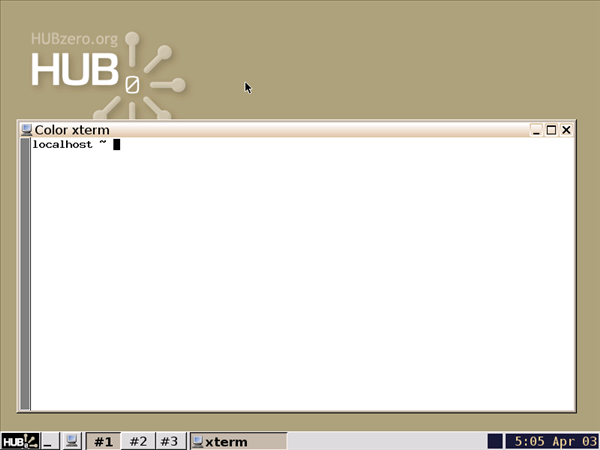 Michael McLennan
HUBzero® Platform for Scientific Collaboration
Purdue University
This work licensed under
Creative Commons
See license online:
by-nc-sa/3.0
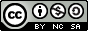 1
Launching workspaces
Find it on your dashboard:
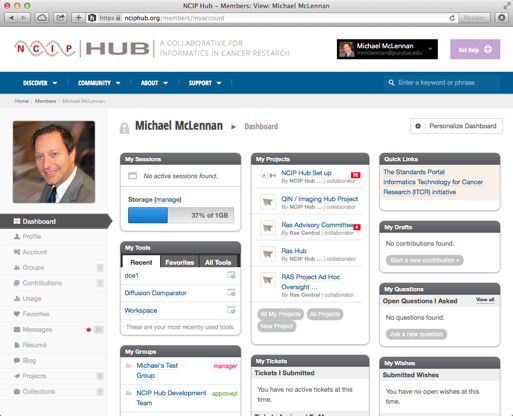 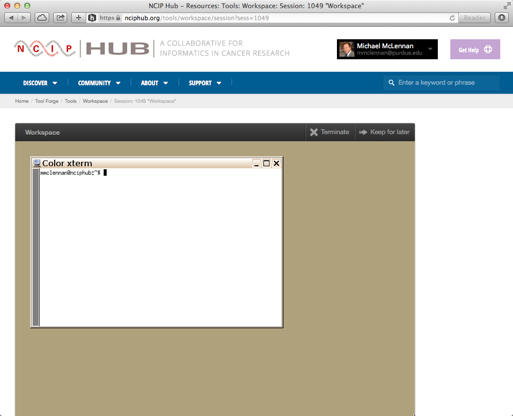 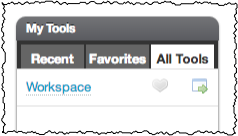 Success!
2
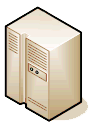 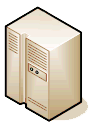 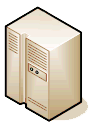 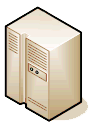 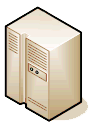 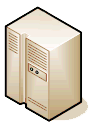 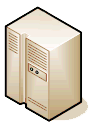 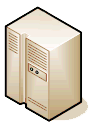 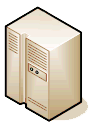 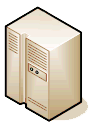 File server
What is a workspace?
Full-featured Linux desktop
 For tool developers
 For researchers
 Accessible from any web browser
 Still running after you close your browser
 Access to computational clusters
 File storage provided by the hub
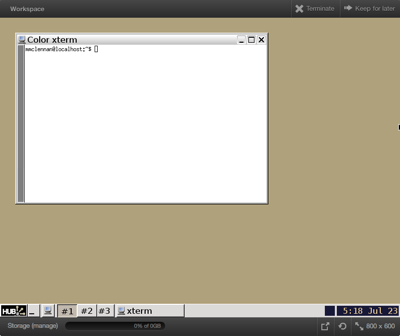 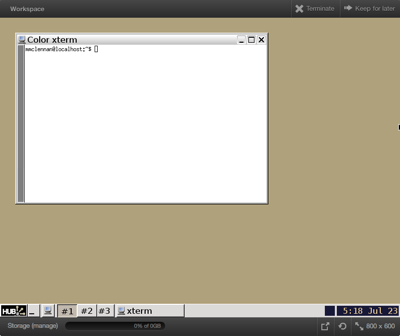 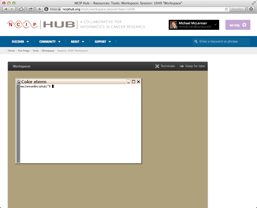 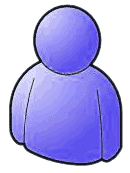 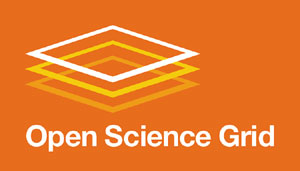 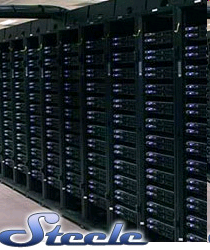 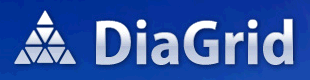 local
clusters
3
Accessing running workspaces
Close the browser
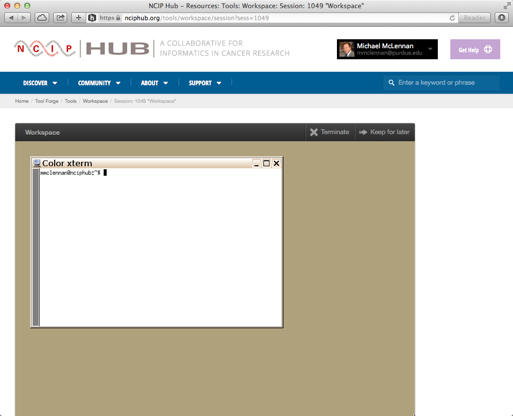 Still running, and listed under “my sessions”
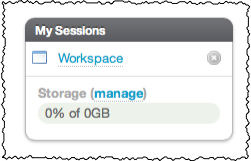 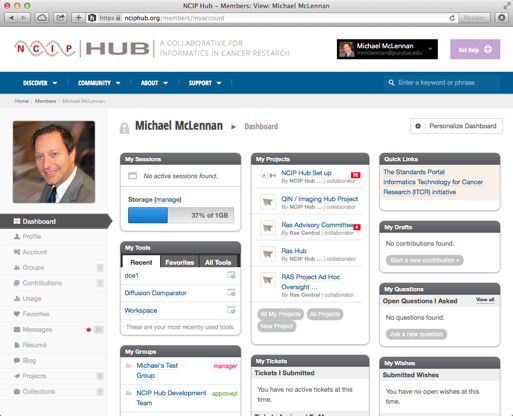 4
Closing workspaces
Click on “Terminate”
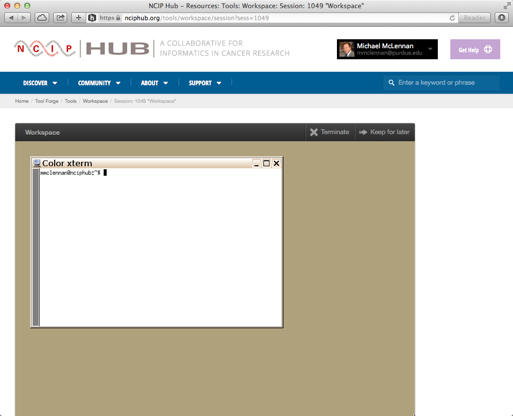 Click here to terminate
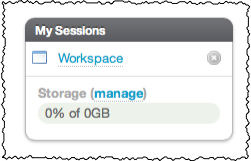 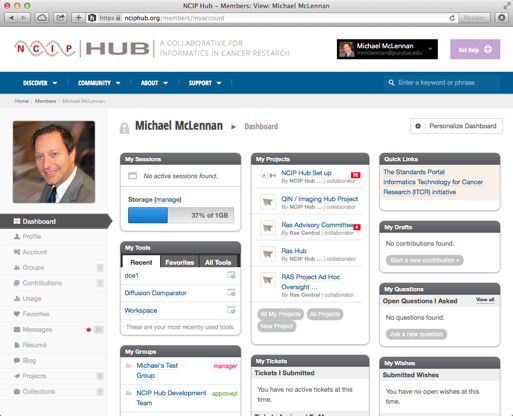 5
Resize the screen
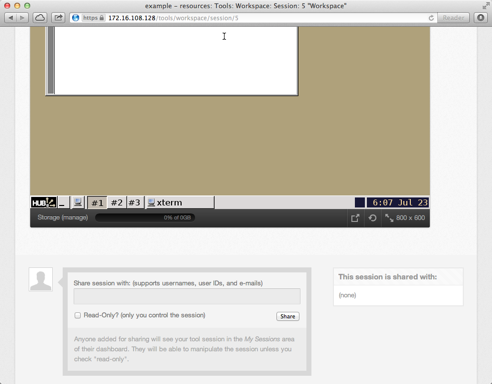 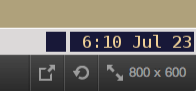 6
Share your screen
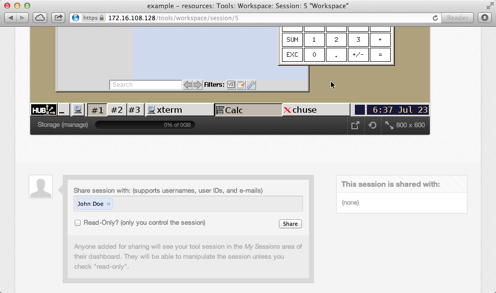 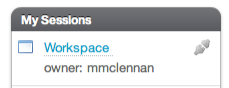 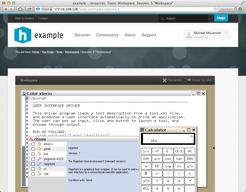 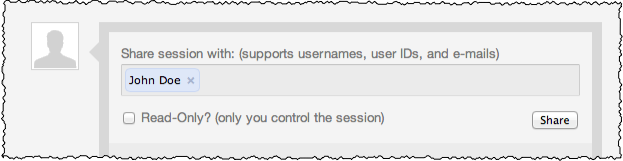 Share the session
with these people
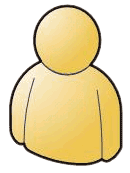 johndoe
Check this box if
you don’t want to
share control
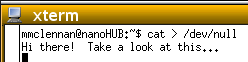 7
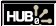 Explore the desktop
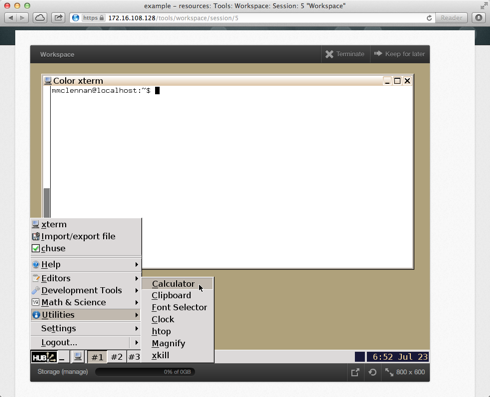 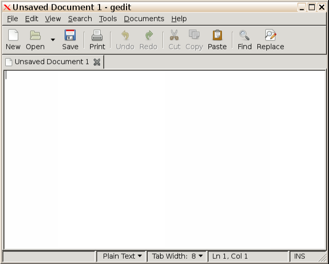 Editors:
geany
gedit
vim
emacs
“Start”
menu
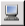 New terminal
window
8
Choosing common utilities
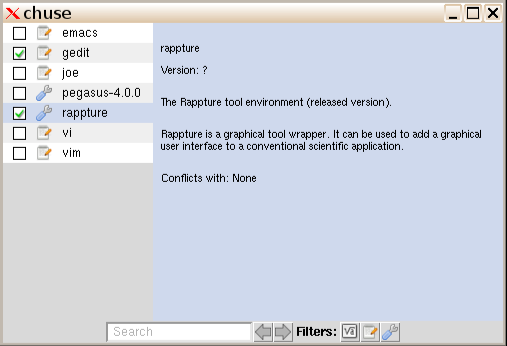 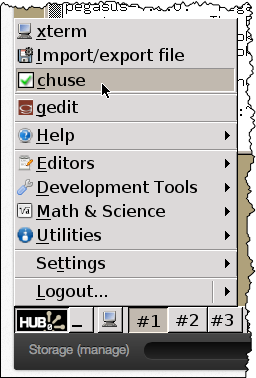 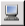 Takes effect for the next new
terminal window that you open
9
Downloading files
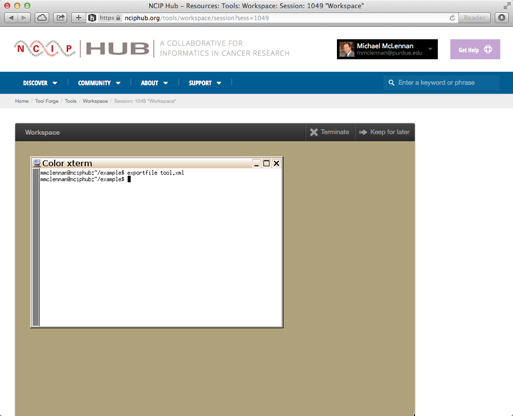 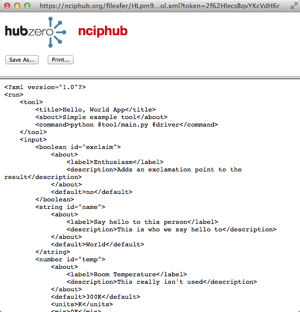 Easy way to download:
exportfile tool.xml
Tools can provide “download”
function by exec’ing this
command
10
Uploading files
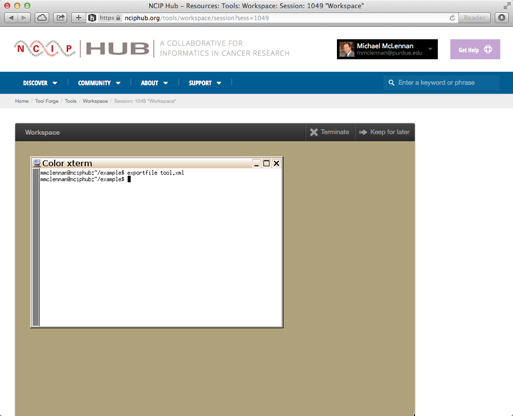 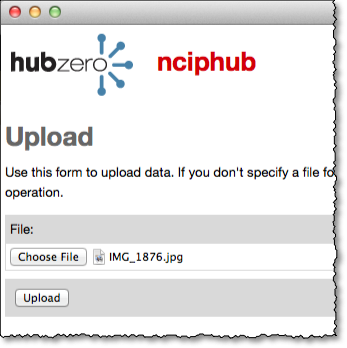 Easy way to upload:
importfile
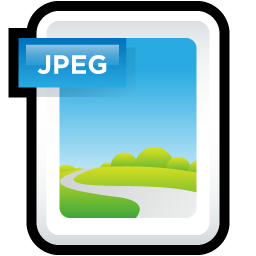 Tools can provide “upload”
function by exec’ing this
command
IMG_1876.jpg
11
Direct access to your files
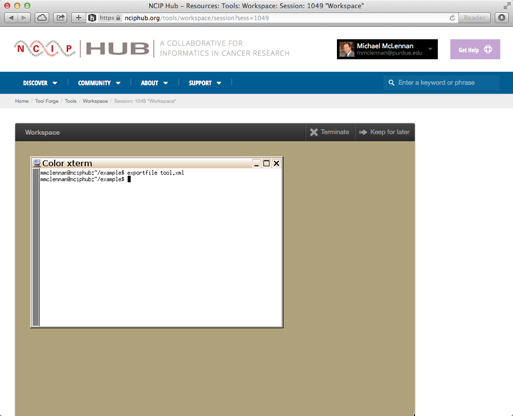 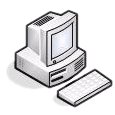 sftp yourlogin@nciphub.org
Use your login and password for the hub
12
Research Computing Environment
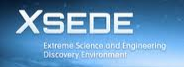 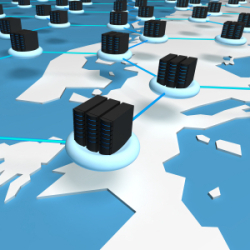 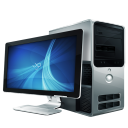 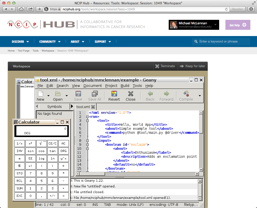 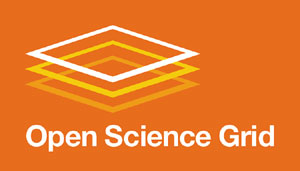 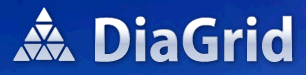 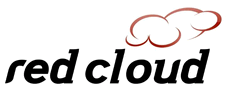 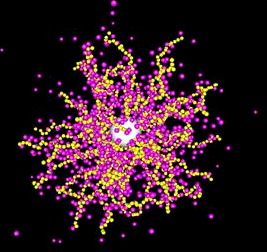 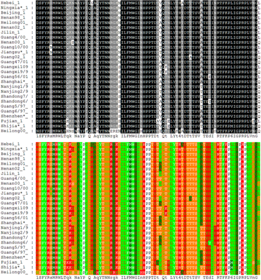 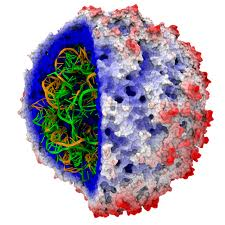 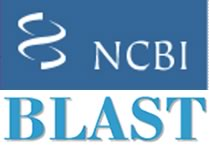 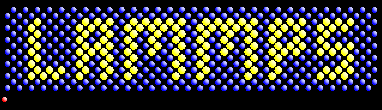 NAMD
Access research codes and remote supercomputers
13
Submit:  Parameter Sweeps
If you normally run a command like this…
spice3 –b circuit
Submit to remote resources like this…
submit –v DiaGrid spice3 –b circuit
submit –p @@res=100,1k,10k spice3 –b @:circuit
submit –p @@res=100,1k,10k –p @@cap=1u,10u,100u spice3 –b @:circuit
submit –d indata.csv spice3 –b @:circuit
submit –p @@num=1:100 spice3 –b circuit@@num
submit –p @@file=glob:circuit* spice3 –b @@file
14
Submit:  Parameter Sweeps
If you normally run a command like this…
spice3 –b circuit
Submit to remote resources like this…
submit –v DiaGrid spice3 –b circuit
submit –p @@res=100,1k,10k spice3 –b @:circuit
submit –p @@res=100,1k,10k –p @@cap=1u,10u,100u spice3 –b @:circuit
submit –d indata.csv spice3 –b @:circuit
submit –p @@num=1:100 spice3 –b circuit@@num
submit –p @@file=glob:circuit* spice3 –b @@file
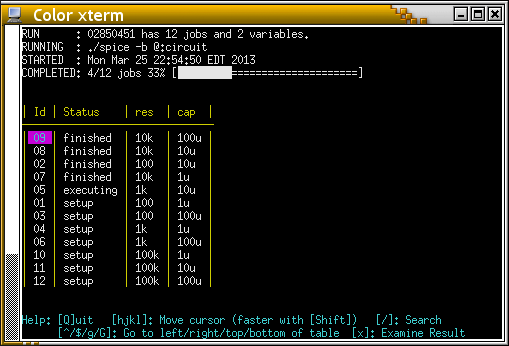 15
Demo:  BLASTX
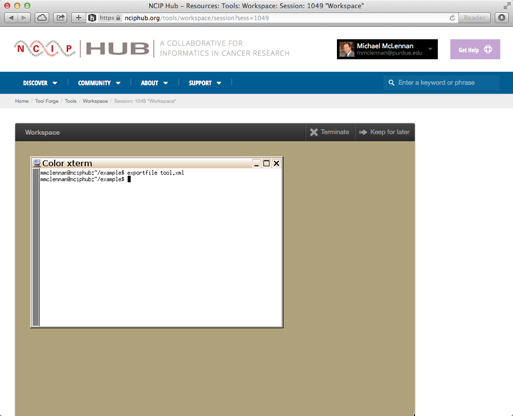 submit blastx-2.2.28 -query test.fasta \
  -db /group/diagrid/databases/ncbi/week-24-2014/nr \
  -html -out output

exportfile output

submit -p @@seq=glob:seq* blastx-2.2.28 -query @@seq \
  -db /group/diagrid/databases/ncbi/week-24-2014/nr \
  -html -out output
16
Automated Workflow
Pegasus Workflow Management System (est. 2001)
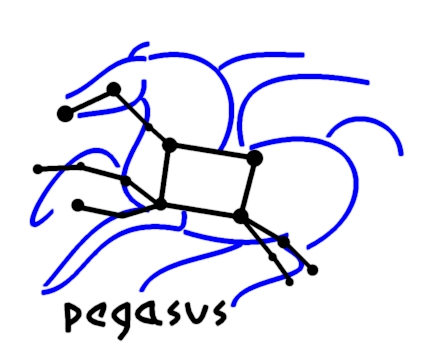 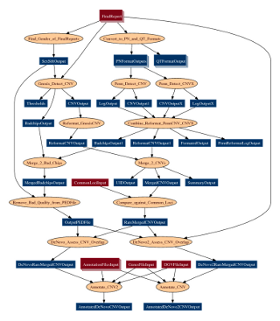 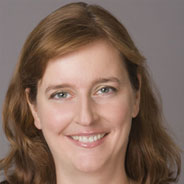 Ewa DeelmanUSC Information Sciences Institute
Development Team:
Gideon Juve, Rajiv Mayani,
Mats Rynge, Karan Vahi
http://pegasus.isi.edu
17
How does Pegasus work?
APIs for
workflow
specification
DAX
=
DAG in XML
Executable Workflow
(After Pegasus Planning)
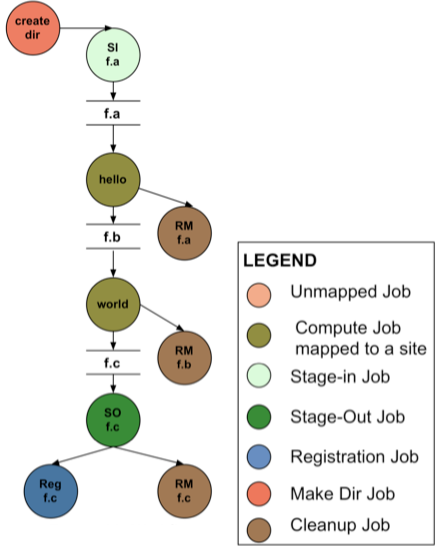 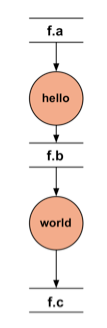 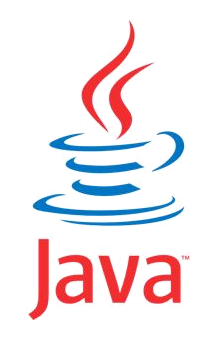 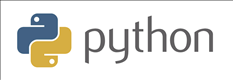 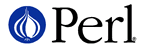 Workflow
Spec
18
Submitting Your Pegasus Workflow
submit pegasus-plan --dax myworkflow.dax
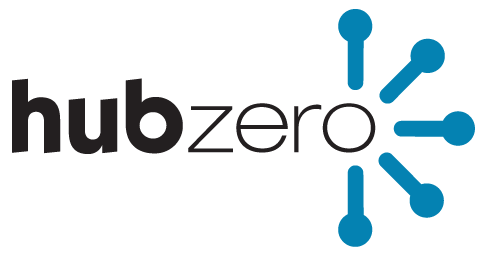 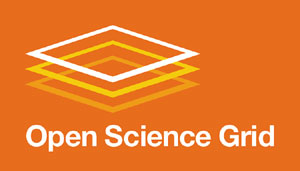 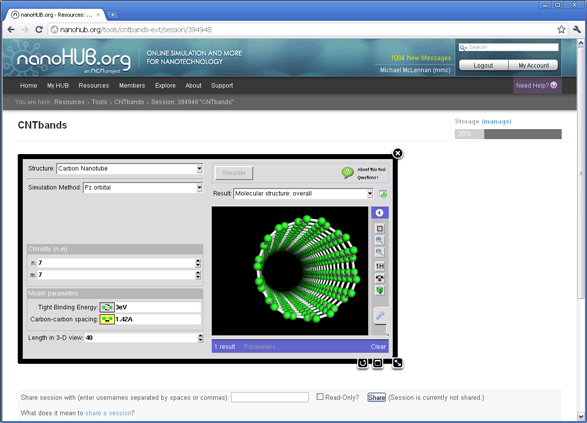 Hub Web Server
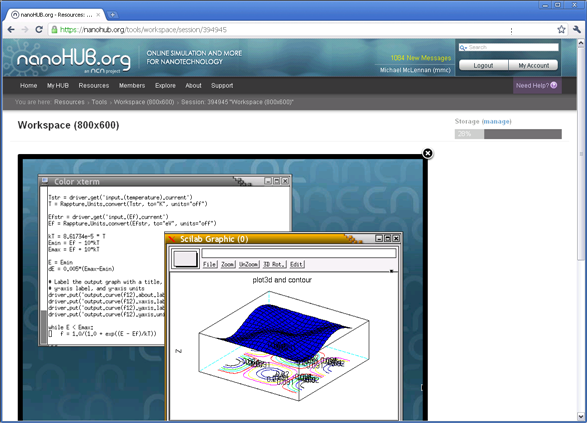 Execution Host 1
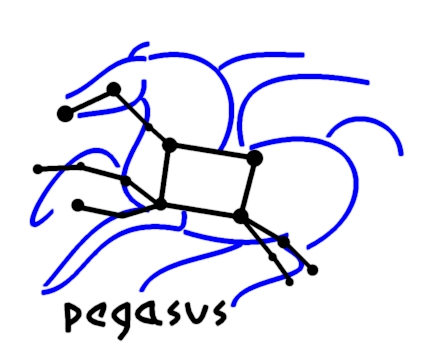 Execution Host 2
. . .
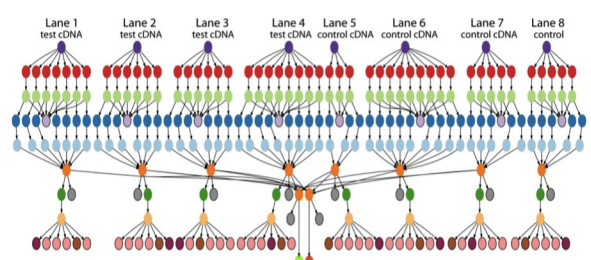 Pegasus “DAX”
Workflow
19
Two Audiences
Casual Users
Researchers
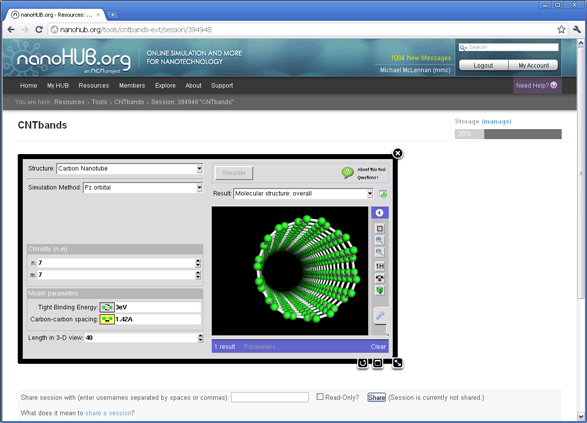 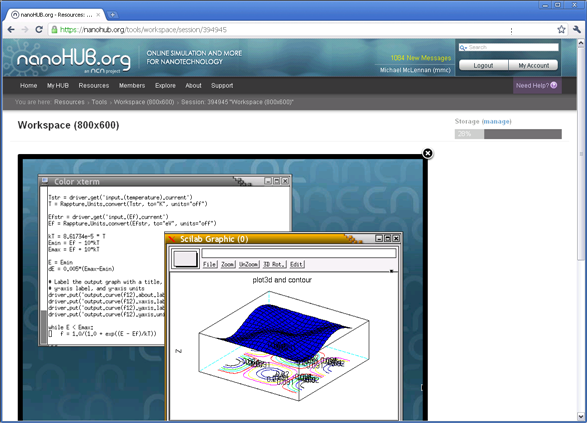 Use “workspace” (remote desktop)
Launch simulation jobs on grid/cloud
Share desktops
Build and deploy tools
Use “tools” (app store)
Simple, intuitive interfaces
Share tools
20
More Information
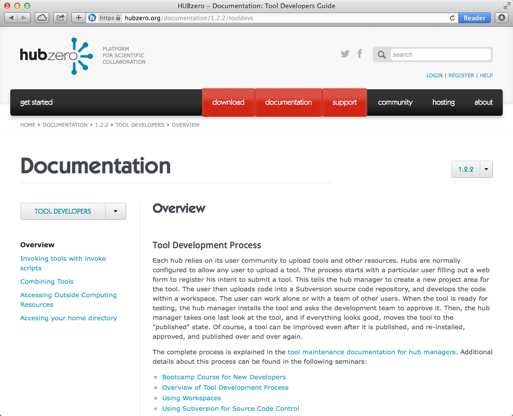 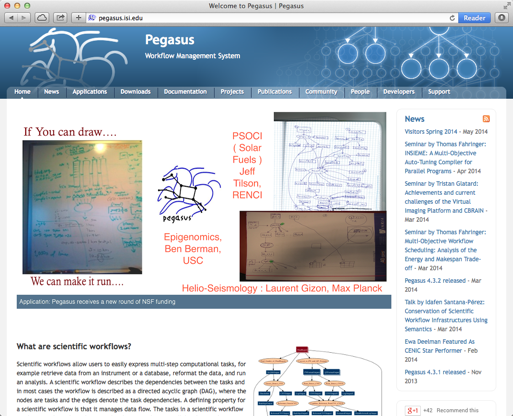 https://hubzero.org/documentation/1.2.2/tooldevs
https://hubzero.org/resources/779
https://hubzero.org/resources/834
https://hubzero.org/resources/pegtut
http://pegasus.isi.edu
21